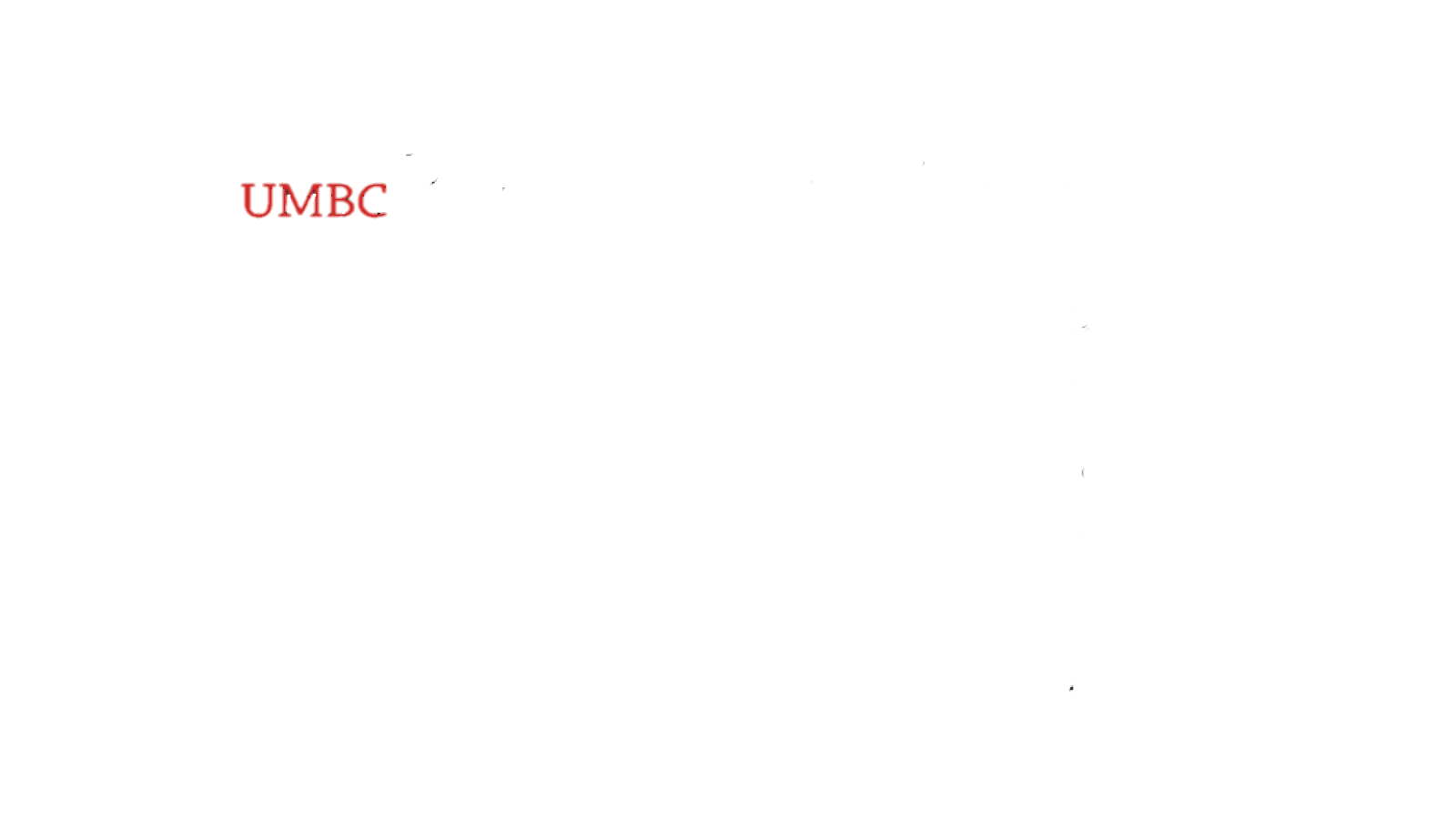 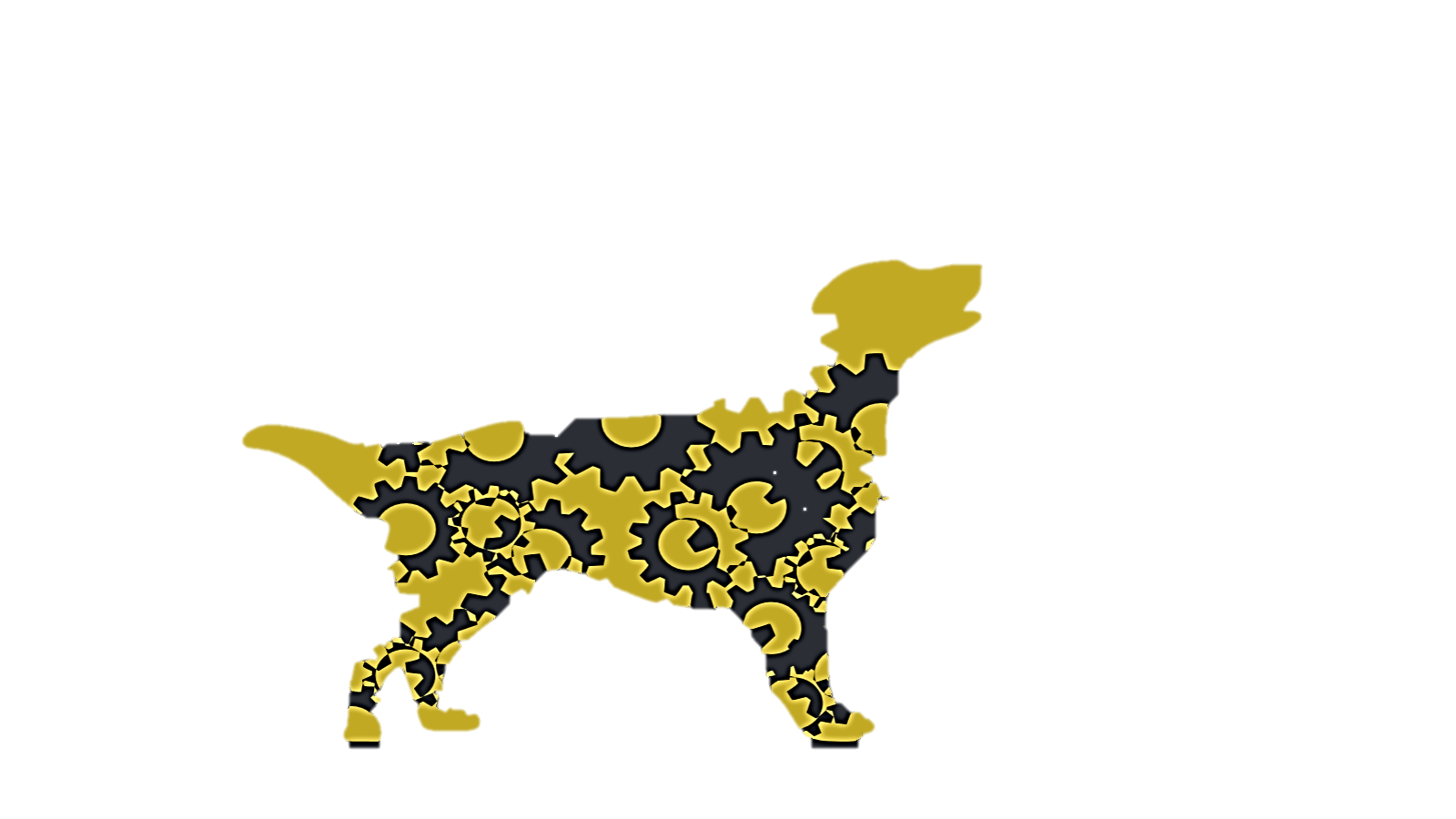 Shelby Coppolino
9/18/2014 GBM
Agenda
Corny Icebreaker
Updates
RREB
Projects (VEX, IEEE, ROBOSUB)
Members or chairs
Event reminders!
3D Printing Presentation
VEX Brainstorming
RoboSub1: Functional Decomposition
Output
Input
Structure and Propulsion
Power/Energy
Movement (front/back, left/right)
Signal
Object Direction
Kill Switch
RoboSub1: Functional Block Diagram
Convert Energy into Movement
Store/Accept
Power/Energy
Movement
Acts
Receive
Interpret
Signal
Object Direction
Receive
Interpret
Kill Switch
Event Reminders
VEX training – MANDATORY 
9/27/14 in Sondheim 108, 12-4
SMASH Tournament
10/10/14
Let’s Get Techy
10/17/14, 10-2:30 (2 shifts)